SAR4 - Infrastructure and Services
Status of services, verification and validation
PRESENTED BY Remy Mudingay, IT Infrastructure & Operations Group
2025-02-04
Core Compute resources are infrastructure elements
ESS Central Server hall 
MCR Server room
- 2.24 PB storage
- 4.9 PB backup
- 2000 virtual machines
Linac Controls Network, Timing, PLC remote IO networks
- 6000 IP devices
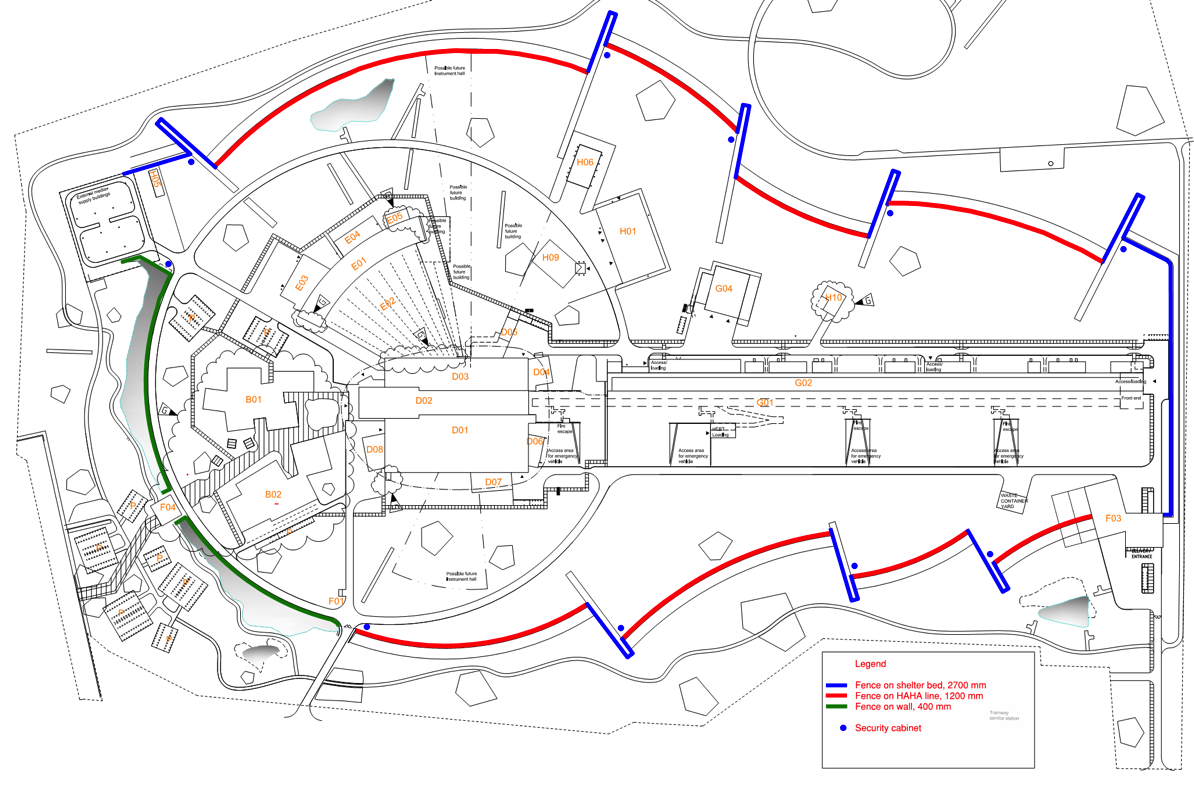 Remote access tools
Directory services
Firewall and security tools
Monitoring system resources
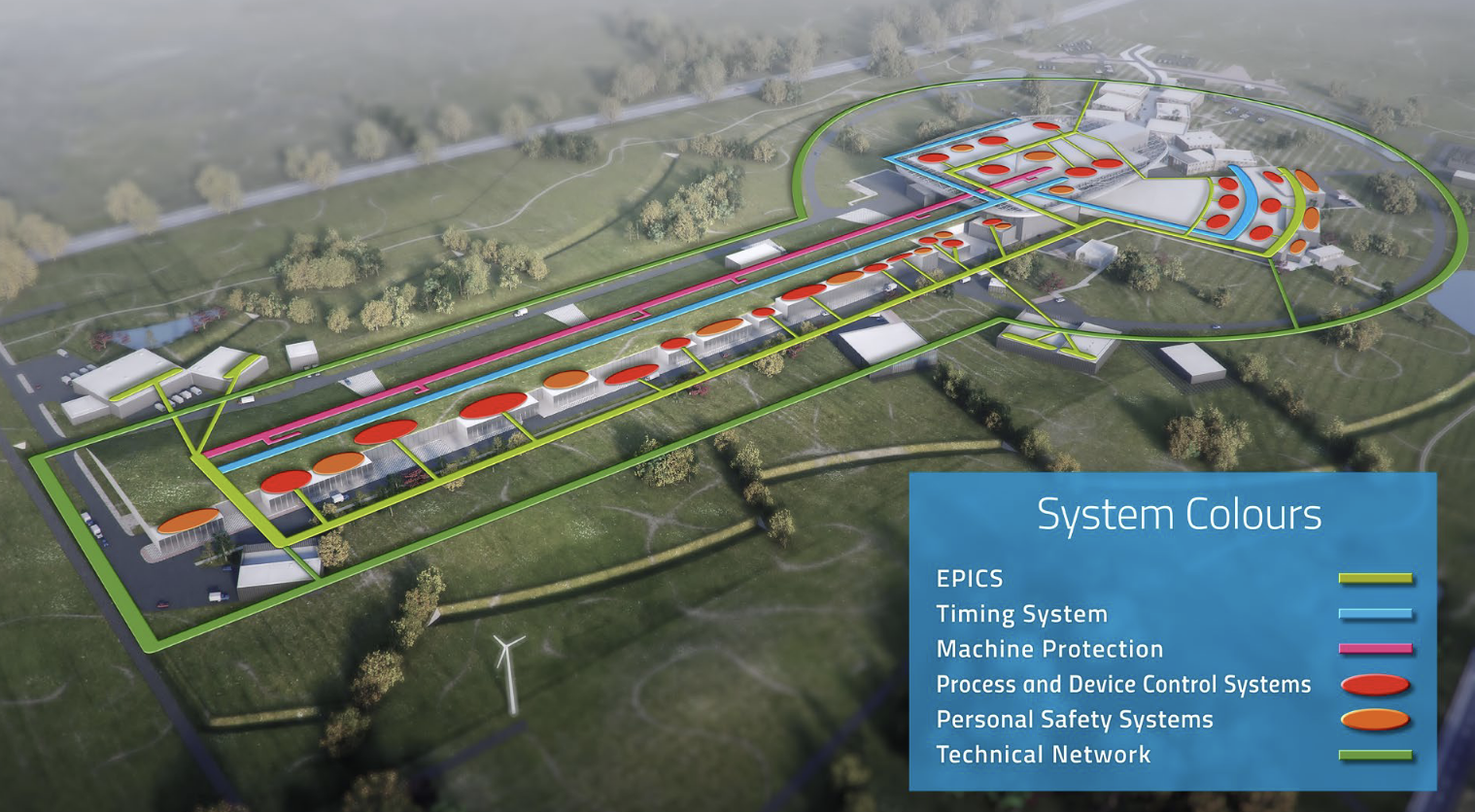 GPS NTP
2025-02-04
2025-02-04
SAR4 - Infrastructure and Services
2
Verification reports
ESS-2915516 Controls Infrastructure Verification Report

Network performance
5.76 Tbps (bidirectional) through capacity
100ms maximum latency per port


Storage performance
Global Storage throughput 38.3 Gbps (4.7 GB/s)
Input / Output write operations 65.6K IOPS
* Benchmark conducted in 2021
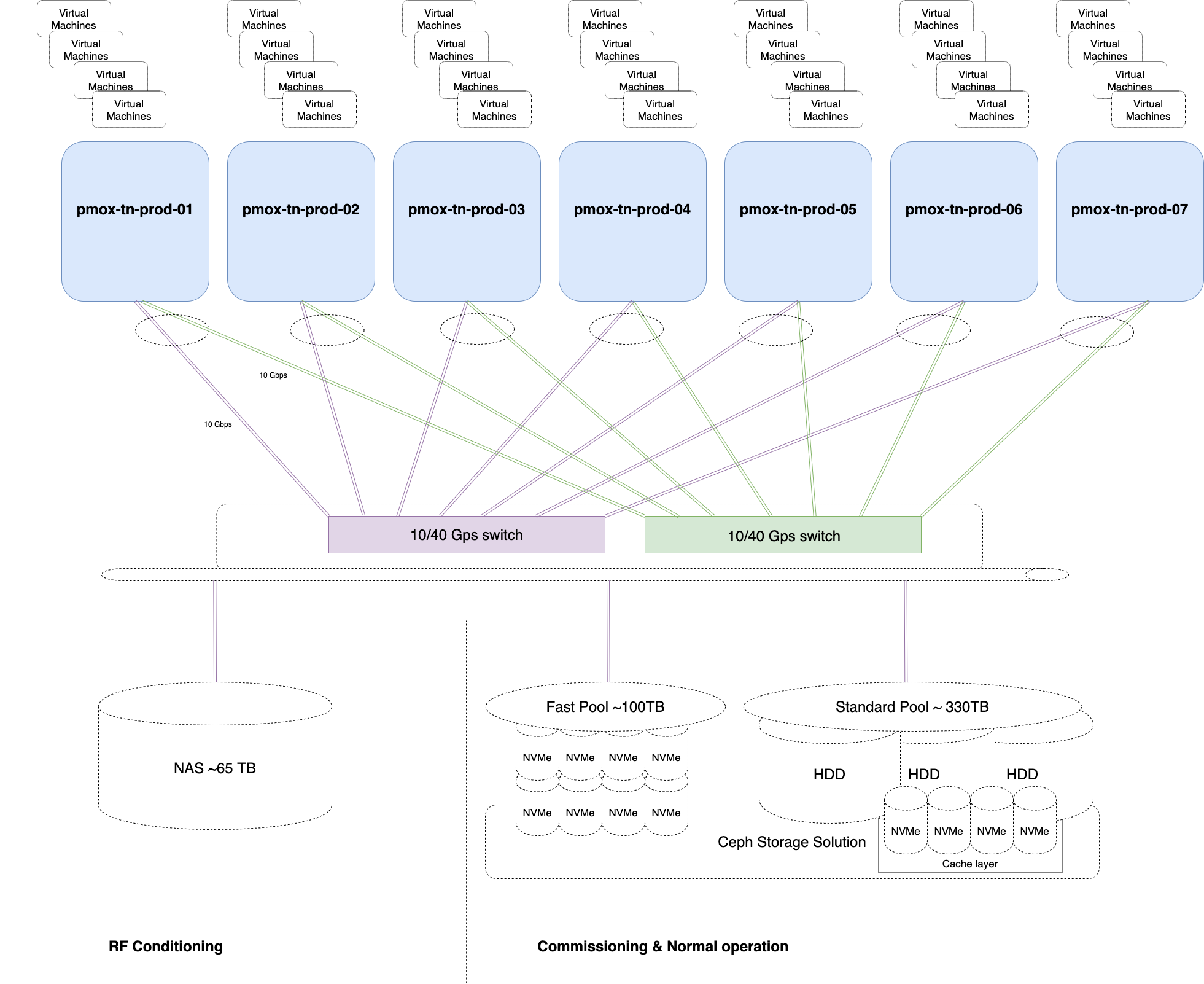 2025-02-04
SAR4 - Infrastructure and Services
3
Computing Infrastructure
CIDL CI OS-0000039
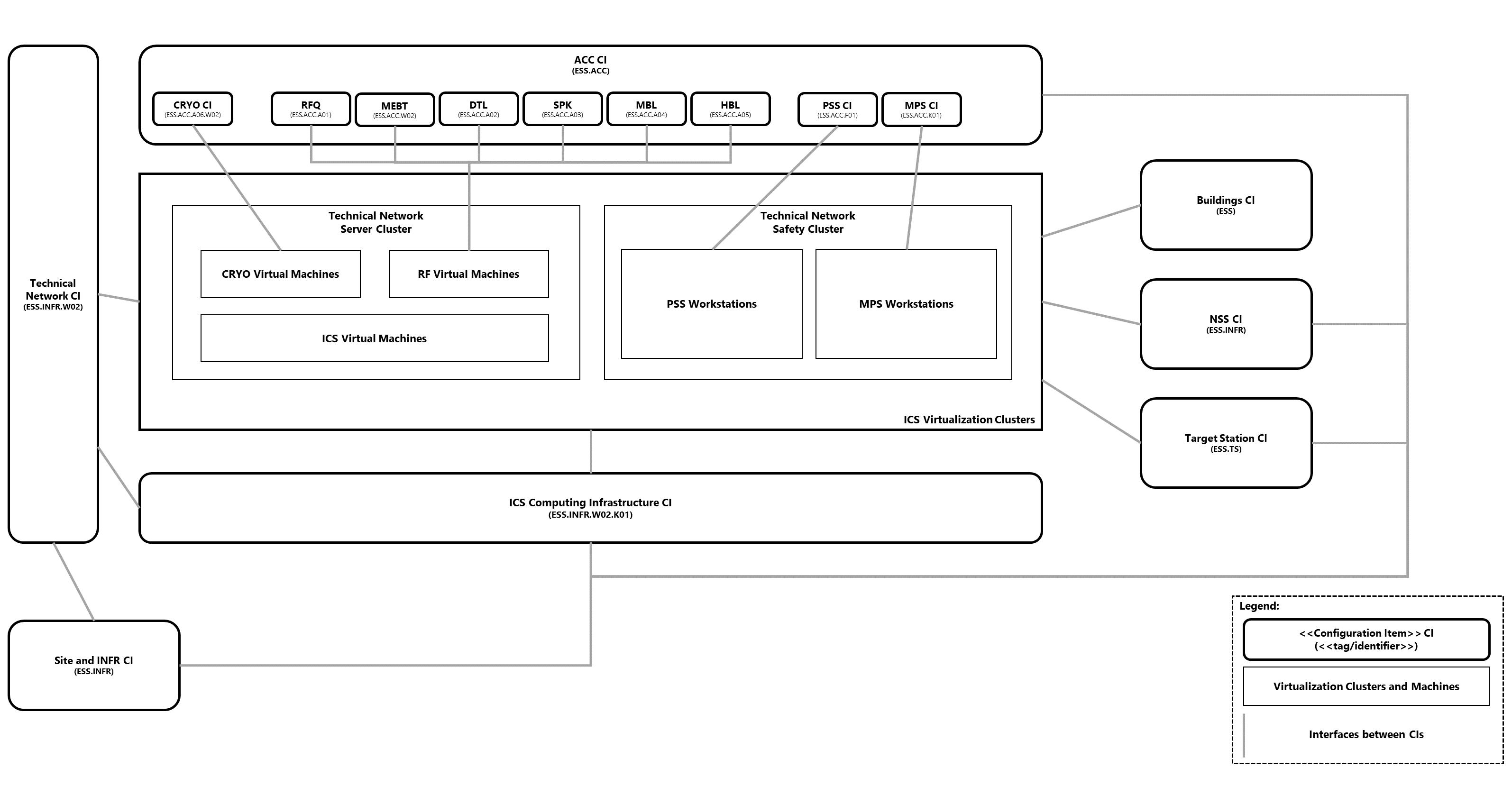 2025-02-04
SAR4 - Infrastructure and Services
4
Technical Network
CIDL CI OS-0000038
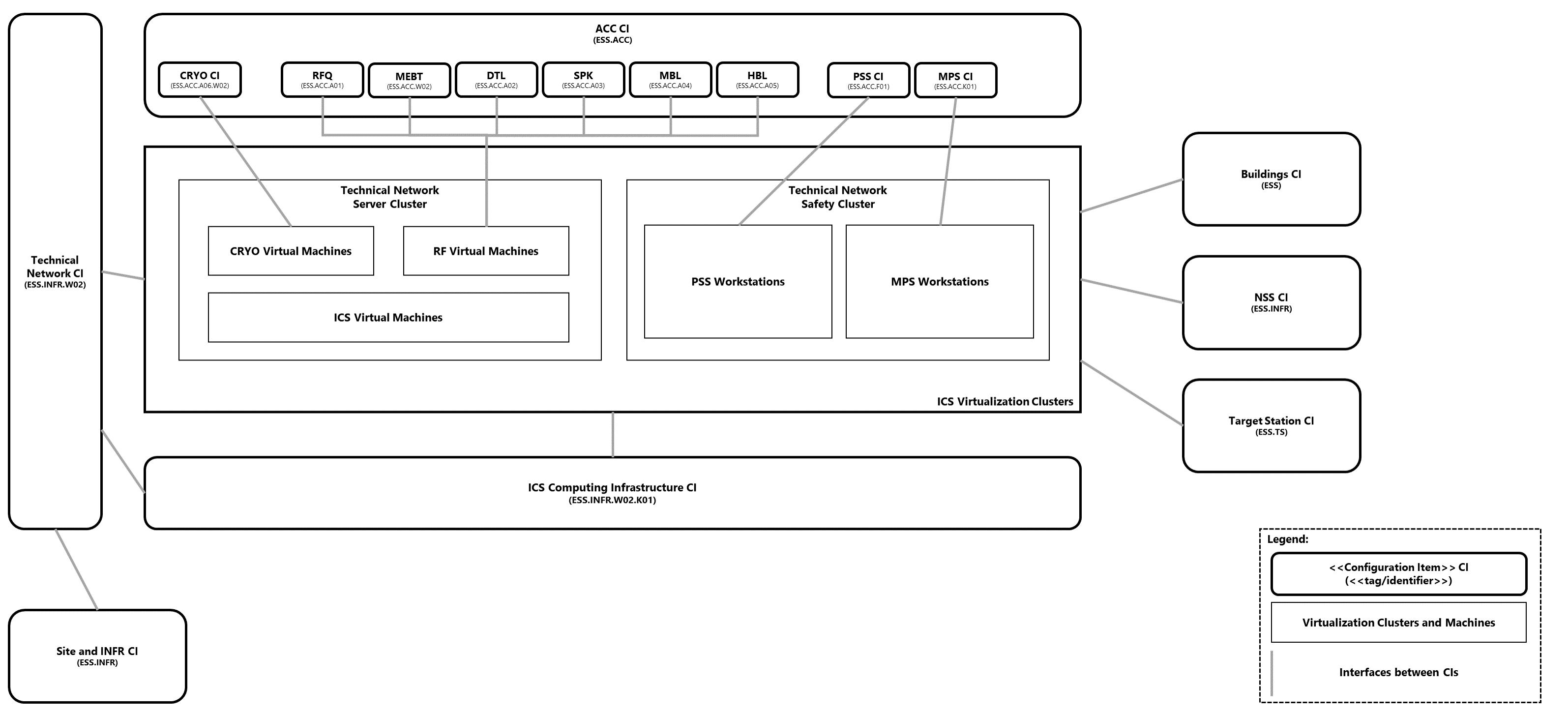 2025-02-04
SAR4 - Infrastructure and Services
5
Computing & Storage Performance Metrics
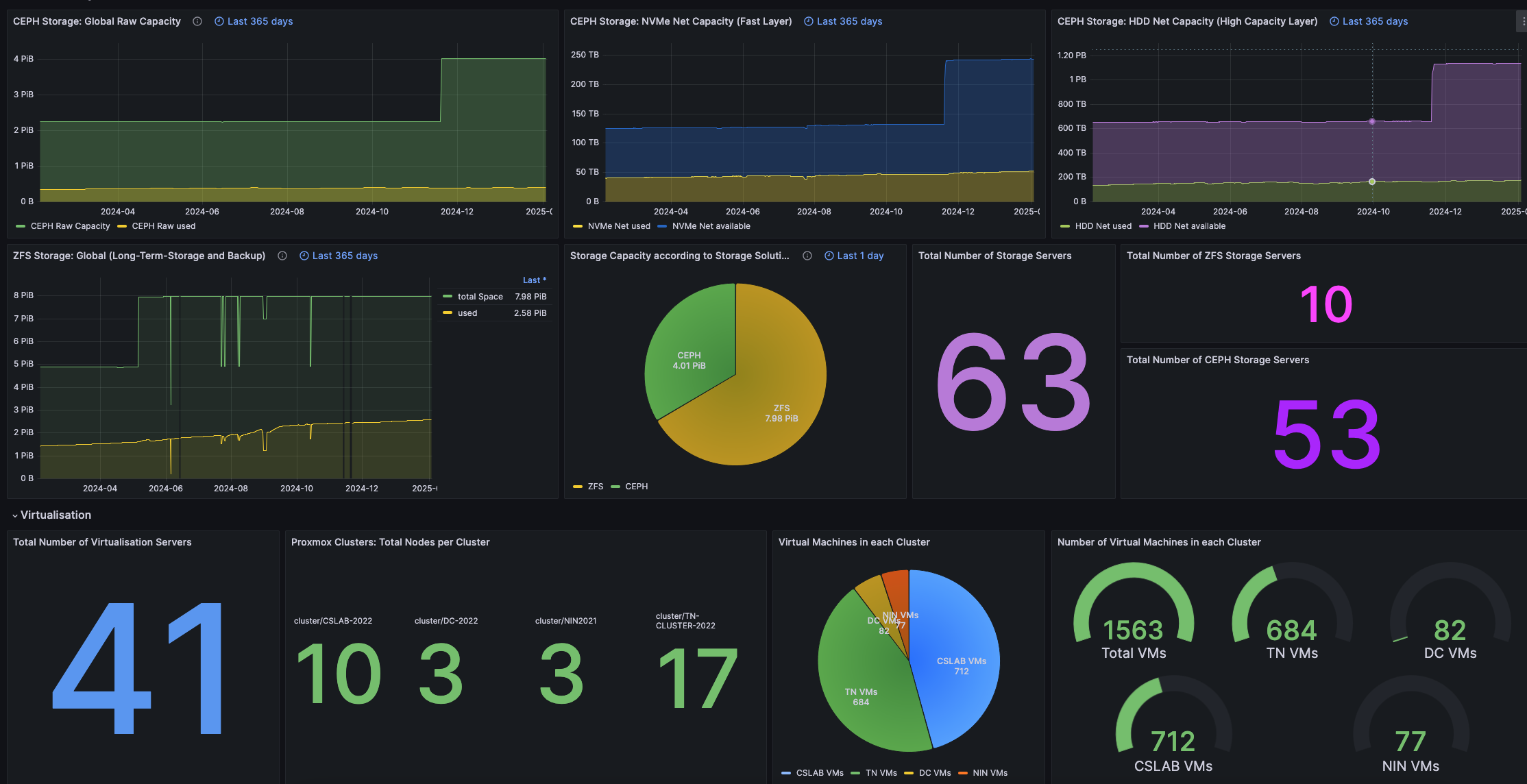 2025-02-04
SAR4 - Infrastructure and Services
6
Network Performance Metrics
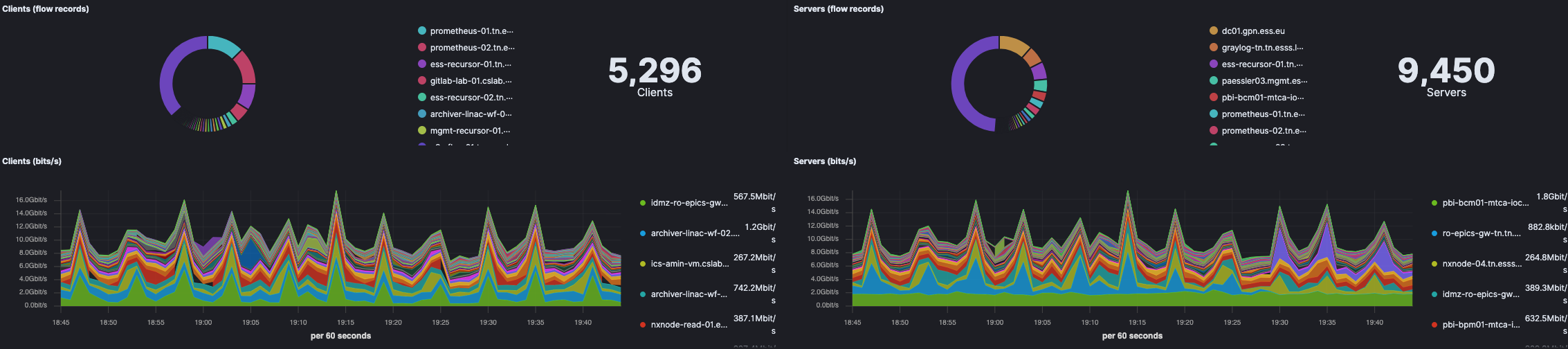 ~ 20 Gbps throughput
~ 1 Million pps
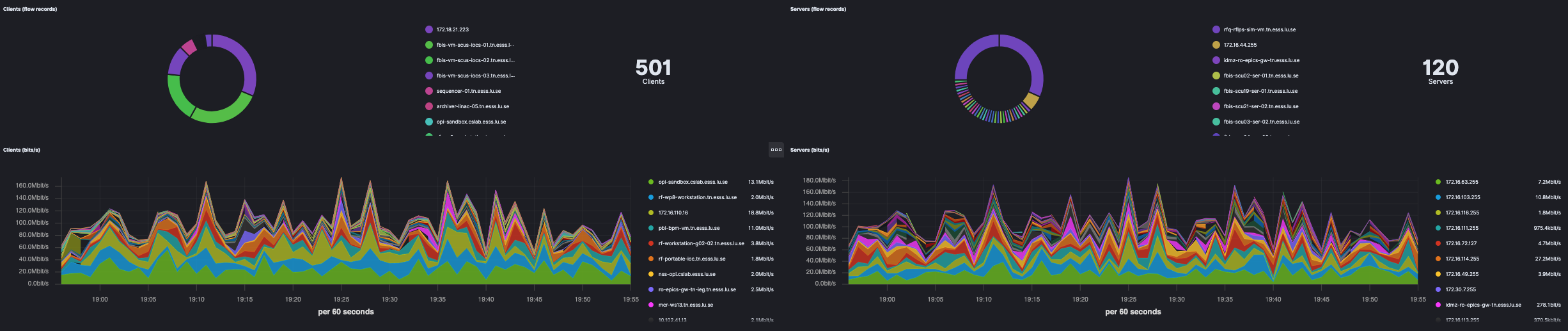 160 Mbps of broadcast traffic
2025-02-04
SAR4 - Infrastructure and Services
7
Summary
On call since 2019
 Future procurement for network equipment needs to verify IP directed broadcast requirement for EPICS https://gitlab.esss.lu.se/ics-infrastructure/ipdirectedbroadcast
 We believe that we are ready, despite the unknown storage I/O and throughput requirements
Upgrade timeline for the Network and Core is being evaluated – not yet planned
The network is 7 years old, and the manufacturer support is expected to end in 2027
2025-02-04
SAR4 - Infrastructure and Services
8